BRITACOM Virtual SeminarImproving and expanding tax treaty rules on international transportJune, 24 2021
Guglielmo Maisto
BRITACOM Advisory Board
 Professor of International and Comparative Tax Law 
Università Cattolica di Piacenza
Founding Partner of Maisto e Associati
The international transport tax landscape
The key role of transport within the Belt and Road Initiative (BRI)
- Six Economic transport corridors connecting Asia with Europe
- Investment in roads, railways, ports and other infrastructures
- Taxation of transport and the impact on supply chains
- Difficulty of apportioning income from international transportation
Special domestic tax regimes 
Tax treaties rules (Art. 8 OECD and UN Model Tax Conventions)
Exception to the general distributive rule on business profits
2
Issues arising under article 8 of the OECD and UN Model Conventions
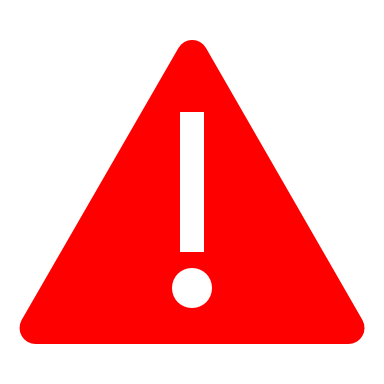 Taxation of transportation by railway and road not covered by tax treaties

Income from intermodal transportation (i.e. derived from the combined use of different means of transport) not covered

Multilateral transport situations are not covered
 
Scope of transportation income covered by treaties is either unclear or not consistent (e.g. leasing of containers)
3
Issues arising under article 8 of the OECD and UN Model Conventions
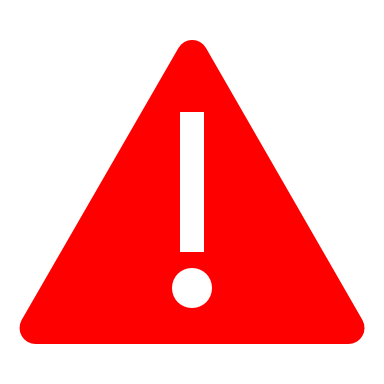 Domestic privileged tax regimes are generally limited to shipping and not applied to road or railway transport
Privileged tax regimes may prevent treaty eligibility (“liability to tax” condition)
Treaty relief may be subject to burdensome formalities
4
Selected treaty comparison Silk Road countries
5
Proposals for improvement
Administrative Cooperation

board set up by BRITACOM

to address treaty issues relating to international transportation 

to provide a platform for implementing dispute resolutions mechanisms including  mediation
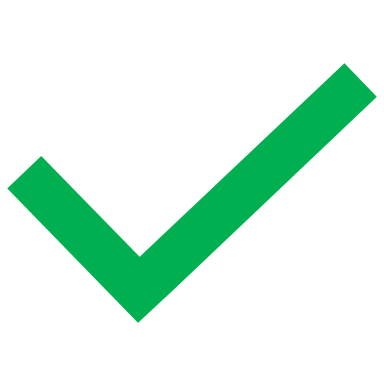 6
Proposals for improvement
Revision of Model Conventions and bilateral treaties

Include  income from rail and road transport 

Extend them to intermodal transport 

Cover other taxes and charges which affect transportation (especially by road and railway)  which impact on the cost of transport and create disincentives to the growth of the business activities
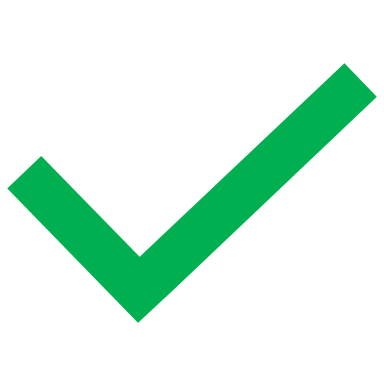 7